Noncredit and Credit Partnerships:Providing Basic Skills Support to Facilitate Student Success
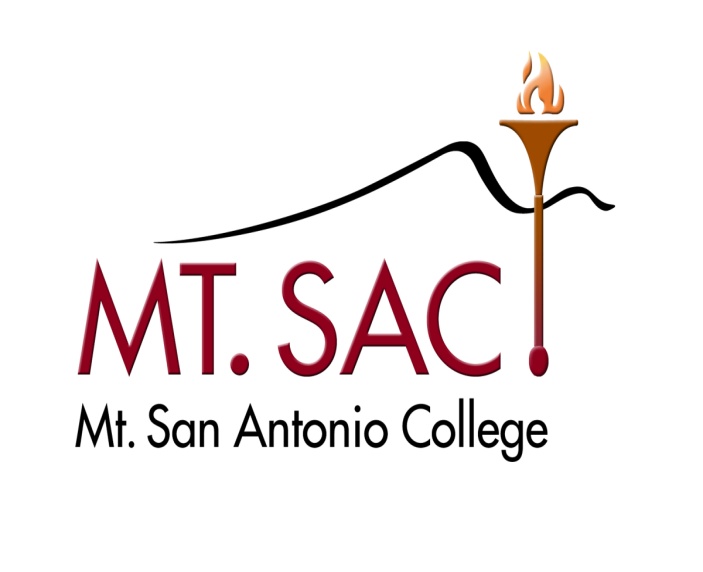 Donna Necke

ASCCC 
April 16, 2016
Mt. SAC School of Continuing Education (SCE) Fast Facts
4th largest noncredit program in California Community Colleges
Established in 1971
Generated 5,949 FTES hours in 2014-15
Holds dual accreditation by ACCJC & ACS (WASC)
Student support facilities - LLC, WIN Student Athlete Support Center, ABE Career Center, ESL Library, Language SMART Lab, and multiple computer labs (ABE, ESL, EOA – on and off campus)
Classes are available on the Mt. SAC campus and at over 50 community-based sites
Counselors and educational advisors held 4,174 individual student appointments in 2014-15
SCE Fast Facts
SCE Fast Facts
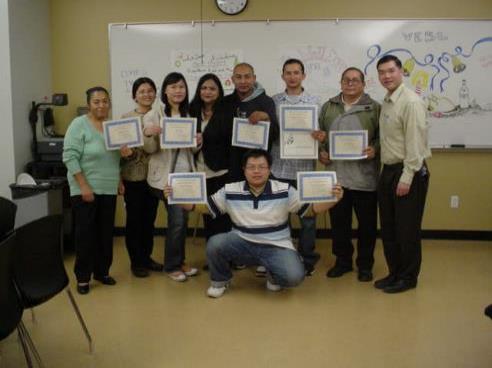 Where is SCE?
CED Office – Bldg. 40     ABE – Bldg. 30     ESL – Bldg. 66
Noncredit Programs
Certificates of completion and competency
FTES generation
No student fees
No units
Repeatable
Open-entry/Open-exit
Progress indicators: P, NP, SP
Curriculum Approval: EDC, C&I, Academic Senate, Chancellor’s Office
SLOs
Noncredit Courses (10 Categories)
English as a Second Language
Immigrant Education (including citizenship)
Elementary and Secondary Basic Skills
Health and Safety
Courses for Adults with Substantial Disabilities
Parenting
Home Economics
Courses for Older Adults 
Short-Term Vocational (incl. apprenticeship)
Workforce Preparation
Noncredit: Benefits to Students
Affordable (free!)
Focus on skill attainment, not grades or units
Repeatable
Open entry/exit
Accessible to nearly all students
Elementary level skills to pre-collegiate
Bridge to other educational/career pathways
CTE: Preparation, Practice and Certification - Entry level training leading to career pathways
Opportunities for Students
Multiple pathways for transfer and non-transfer students
More options if they are not eligible for financial aid
Flexible scheduling
Prepare and get ready for credit programs
Access to counseling and matriculation services
Access to information about new academic and/or career opportunities and pathways
Don’t use up basic skills units
English for Special Uses (ESU) - Contextualization
Designed for advanced level ESL students – currently being modified for all students

Opportunity to improve English language skills, including specialized vocabulary and language functions for academic and vocational purposes

Strengthen critical thinking skills, ability to work in teams, and autonomous learning strategies

May be offered concurrently with other courses as a supplementary course

Can be tailored to accommodate a variety of academic and vocational subjects
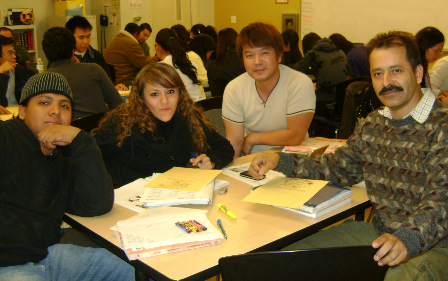 ESU: Welding
Support non-native English speakers who are taking the introductory-level welding course (WELD 40)

Piloted in Winter 2015

Concurrently offered with Intro to Welding (WELD 40)
	
	

Basic welding terminology through welding-related written materials and videos

Basic safety measures regarding welding hazards

Improve oral communication skills and chances of success in the welding courses and programs
Pass Rates
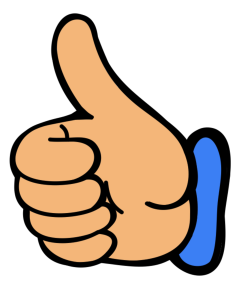 Student Feedback
“Vocabulary exercise and practice both helped me to understand the things like electricity, process, etc.  The practice helped me to get better at welding.”

“Specially the vocabulary and learning different types of welding.  This type of speaking is challenging because it is very different from ESL, but it was a very good course.”

“Everything was great!  Leaning welding vocabulary, types of machines, and to have the opportunity to weld.”

“It was awesome.  Teacher Raul and Teacher Maria helped us a lot, and they were so patient with us.  Of course, we did our best in the welding shop.  At first I was scared, and I still feel nervous today, but I really like it.”

“I will continue to take welding classes!”
Transitional Math for Healthcare Students - Contextualization
Need – Nursing and Psychiatric Technician students were unsuccessful in their Pharmacology course because they lacked basic computation skills

Solution – credit and noncredit faculty collaborated to create contextualized basic skills math course
Student Centered
Quick response
Provide free diagnostic math testing during class time to identify skill deficiencies
Different delivery models for convenience
4 week intercession course
Lunch time math course
Flexible
[Speaker Notes: Quick response – TERC wasn’t operating yet and we were able to set up Lunch Time Math within weeks of contact
Delivery models – we go to the student
Both have CRNS and we generate FTEs 
Flexible – If demand is high enough we can add additional classes. We can also adjust the time, dates, locations,]
Success!
Nursing reported that 100% of students who attended the course increased their pre-test scores and passed their pharmacology course
Psych Tech
Biology Basic Skills
Problem – BIO 50 (1 unit) has been unable to be offered yet students still need the valuable skills provided in this class
Preparing for science labs and lectures
Science vocabulary
Study skills for science 
How to interpret charts and graphs

Solution – create a mirrored class through noncredit
Benefit to students – 
FREE!
Condensed into 4 week session
Immediate scheduling of course start – Spring 2016
No “unit creep”
Electronics Systems Technology –Community Need/Pathway to Employment
Original credit program:
Basic DC/AC
Cable Termination
Home Security and Home Theater
Tool Usage, Electronics troubleshooting
Microsoft Office, and Customer Relations
EST
Originally designed as 2 year credit program but never attained degree status (lack of enrollment)
Fall 2015 – moved to noncredit as a pathway to entry level employment
Modified for course completion in 3 semesters
SUCCESS!  Waiting lists for classes
Notes from Full-time Credit  Instructor	Teaching these Noncredit Classes
“We are getting a population of students that is different from our usual electronics students. Most of the Continuing Ed students have never been exposed to technology before or ever considered a career in a field such as electronics wiring.
 As a non-credit student, they do not have to go through a lengthy registration process, we do not charge them any fees, not even any materials fee. Some of our supplies, such as fiber optics terminators, can be quite pricey. We do not have any pre-requisites in math or science; we cover all the basic math and principles needed. All the EST courses, like our credit electronics courses, have equal components of lecture and hands-on lab time.
As a result, the students are eager to learn, enthusiastic, hard-working, and happy to be here. I have encouraged them to continue on to get an electronics degree after they have completed the EST program and have an entry level job. Many have expressed a desire to do so; many have expressed to me that an entire world of possibilities has opened up before them. Sometimes, I think I have more satisfaction teaching these students than the credit students. 
I have already had two students approach me to tell me that they cannot continue the program because they found jobs; one as a computer cable tech and the other at a phone system refurbishing company. If I have to lose students, that’s the way I want to lose them.”
Mt. SAC Placement Boot Camps - Acceleration
4th year
8 hour intensive writing and math review classes to help students place at the appropriate level in math and English credit courses
Delivery methods
On Campus
Local High Schools
Students take placement test after immediately following boot camp
Open to the community
Q & A
Noncredit is ready to assist your students.  Contact us!

Donna Necke (ABE)dnecke@mtsac.edu

Dana Miho (ESL)
dmiho@mtsac.edu
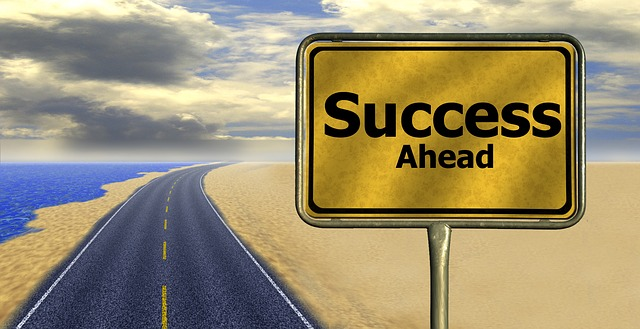